Year 1 PhD DayYour PGR journey:getting the best start
TRAINER’S NAME
[Speaker Notes: Focus on self-care , putting in support and getting the balance]
Housekeeping
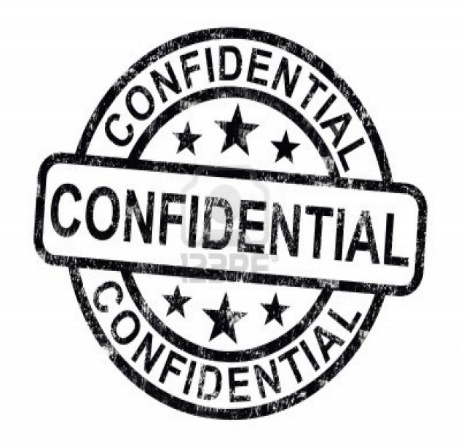 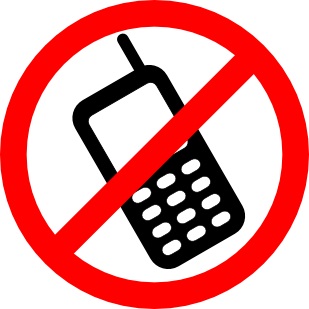 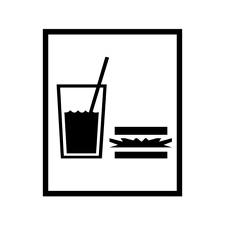 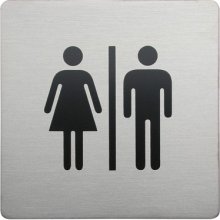 [Speaker Notes: Go through housekeeping.  Also establish rules around confidentiality – what is said here, stays here – and importance of this.]
Outline of the session
Thinking about the start of your PGR journey; where you are now and where you hope to get to

The importance of looking after your mental wellbeing

Identify what support, guidance and good habits you need to help you on your way

Where you can go for support
[Speaker Notes: Ask participants to say what they want from the session.

Issues raised might be:
Isolation
Homesickness
Culture shock
Building resilience
Negative attitudes
Knowing limits/ not burning out/pacing yourself.]
Introductions
Introduce yourselves to each other on your table; name, where you’re from and faculty.

You might also want to say a bit about your research area.
[Speaker Notes: If running ONLINE:
Send to breakout groups of 4-5
If no time for breakout groups, ask them to introduce themselves in the chat]
Your PhD journey – timeline
Draw a time line; mark where you are on it

What does the end of the journey look like?

Who will you need to help you on your way? 

Can you see any obstacles or dangers?
[Speaker Notes: Demonstrate on flip chart/white board. Draw a line, mark start and points along the way. Can think about where they started, how far they have got and what the end point looks like.

ONLINE: draw on a virtual whiteboard, Google Jamboard or even prepare a slide with a timeline with typical milestones for a PGR at your university

Time as individuals to do this and then share with a partner (who will be their buddy for the workshop). ONLINE: this can just be self-reflection]
Face-to-face
Your PhD journey - setting out
Think about how you got to this point
What stage are you at now?
What are your feelings, hopes and concerns about your research journey?
What exciting new things are you hoping to encounter/discover?
What obstacles or hazards might get in the way?

Discuss with your partner, including telling them about your research topic
[Speaker Notes: Face to face: Ask participants to consider these questions in small groups.  Collect feedback and draw up a list of common themes and record on flip chart/white board.  Remember there is a focus on the positive aspects as well as doubts and concerns – especially at this stage of the journey.  Make sure you end with the positives.

ONLINE: see alternative suggestion on next slide]
Online
Your PhD journey - setting outWhat are your feelings, hopes & concerns about your research journey?
What exciting things are you hoping to encounter/ discover?
What obstacles or hazards might get in the way?
Feelings
[Speaker Notes: Ask them to annotate their thoughts anonymously on the slide inside each box – then debrief based on topics that come up. 

If a large group, create Jamboard slides (or equivalent) with this template in advance of the session for the same number of breakout groups you will have and share each Jam with each breakout group. They can contribute their thoughts anonymously on their own Jam and present when they come back to the main room.]
What do you need to help you succeed?
Good health; physical and mental

Support: academic and personal

Anything else?
Eg at the moment: being flexible/adaptable to change (skill that can be learned)
[Speaker Notes: Ask participants what else might be needed (eg money – and collect, record)

ONLINE: share by talking or in chat, or share whiteboard that they can write on anonymously]
Your physical and mental wellbeing is important
Looking after your mental wellbeing makes you more resilient to withstand the strains and stresses of life (and being a researcher)

We all have ‘mental health’, the same way as physical health

Mental health is on a continuum
We move along this continuum at different times in our life
[Speaker Notes: Mental health is on a continuum, similar to physical health
Common MH problems - anxiety and depression are the most common

Explain that like physical health mental health is on a spectrum – which good mental health at one end and serious MH condition at the other (eg Bi-polar affective disorder). Explain that we can move along the continuum. Also clarify that experiencing human emotions such as fear, sadness, anger, worry, grief does not mean you are having MH problems. When these become overwhelming, long-lasting and you can’t bounce back – this means that they might be developing into MH problems.  Better to address sooner rather than later.]
Good Mental Health
Ability to learn

Ability to deal appropriately with range of emotions

Ability to make and sustain relationships with others

Ability to bounce back - enough resilience to deal with adversity

Ability to be content in life
Discussion: How can you tell if someone is becoming unwell?
Mental health problems can happen to everyone.

Signs:
Changes in mood
Changes in behaviour
Changes in the way they think
[Speaker Notes: Discussion: How can you tell if someone is becoming unwell?

Then debrief: 
Mood: eg people might become very low, morose, unhappy, tearful, agitated, irritable, maybe more elated or hyper than usual
Behaviour: typically people can isolate themselves, stop socialising, neglect appearance, under/over eat, drink too much alcohol, become unable to stop working (or start working) etc 
Thoughts: become very pessimistic, negative, lack of self-belief, catastrophising, hard to get things into perspective, assume people are judging them negatively etc]
Activity: Mapping your support system (see separate handout)
Mapping your support exercise

On your own first

Share with rest of your small group (3 or 4)
[Speaker Notes: SEE SEPARATE WORKBOOK

Mapping your support system (allow at least 25 minutes for this exercise – 15 to do it and 10 to discuss in groups)

Link to previous discussion: it’s important to have a support system (people, services such as NHS and Counselling, activities) in order to help them stay mentally well.

ONLINE: participants can each draw their support system on their own slide or Jamboard and share with the rest of their group]
Keeping a balance
What different demands are you juggling?

Think about this on your own then share with the others in your group. They can then give you brief feedback on how to manage
[Speaker Notes: Keeping a balance – flag up importance of this

ONLINE: Alternative large-group option is to have them share on the slide – it can be very powerful to see that they share similar issues (eg family, work, PhD, children)]
Activity: What is your stress container?
Stress flows into the container
If the container overflows, problems develop - “emotional snapping”
Vulnerability is shown by the size of the container
Helpful coping strategies  = tap working lets the stress out 

Unhelpful coping strategies = tap blocked so water fills container and overflows
[Speaker Notes: Another way of thinking about keeping balance

Go through container with examples of stresses, useful strategies (eg exercise) and unhelpful ones (eg alcohol). Do exercise in workbook.

ONLINE: see the next slide]
Online
Stressors:
Helpful coping strategies:
Unhelpful coping strategies:
[Speaker Notes: If doing online, they can contribute anonymously by annotating on the slide. Again, powerful to see similar topics arising.]
Keeping well (with the Clangers)
Connect
Learn
Be Active
Notice
Give
Eat well
Relax
Sleep
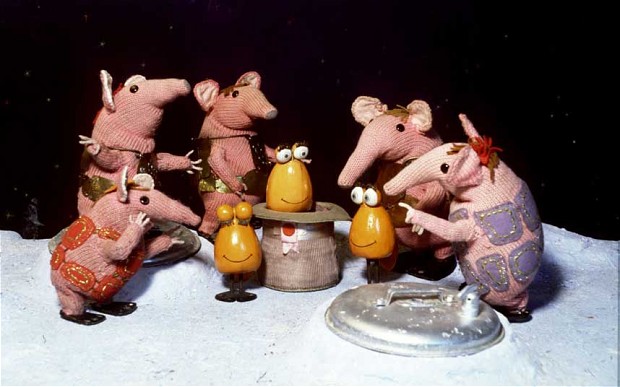 Photo: Kent news and Pictures
[Speaker Notes: Based on the 5 ways of well-being with three others.  All evidence based.  Go through them quickly and perhaps expand on in workbook]
[Add slides with resources and support available at your Institution – eg training, counselling, online resources]
[Speaker Notes: Include these in workbook]
Discussion: What special super powers would you like to help you?
[Speaker Notes: Ask if they could have one special super-power – what would it be – something to lighten the tone at then end
What special powers would you like?  Discuss with a partner. Feedback to main group, if you like

ONLINE: ask them to think of one super power and say it out loud, contribute in the chat or type on slide.]
Activity: Going forward; next steps
Write down 3 ideas that you have got from today that will help you thrive on the next stage of your PhD journey – make a commitment

Put a reminder in your diary for 3 months’ time to check whether you have done these
[Speaker Notes: Commit to what you will be doing to help you through this journey:
Share with your buddy (or perhaps in the same breakout groups if online)]
ACKNOWLEDGEMENTS
This workshop was originally developed in January 2019 by Penny Aspinall, Charlie Waller Trust, and was partially redesigned by Fryni Panayidou, Queen Mary University of London, in 2020. The development of the workshop was co-funded by the Office for Students and Research England Catalyst Fund project at Queen Mary: Supporting PGR mental health and wellbeing.
[Speaker Notes: Find out more about the great work that Charlie Waller do at https://charliewaller.org]